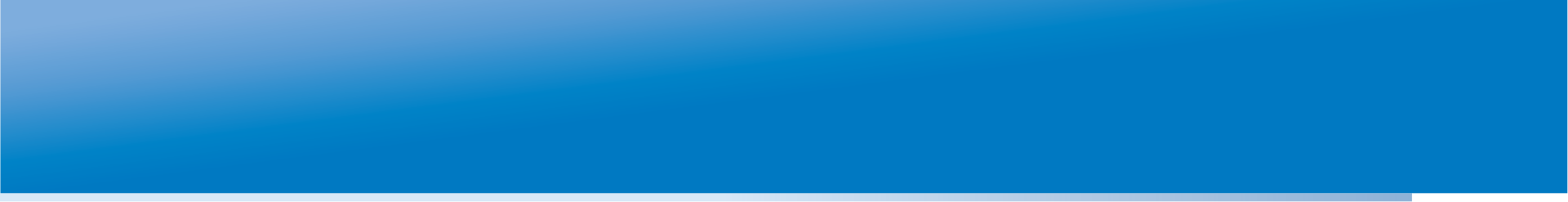 7 февраля 2019 г.
ИТОГИ ПРОВЕДЕНИЯ АПРОБАЦИИ ИТОГОВОГО СОБЕСЕДОВАНИЯ ПО РУССКОМУ ЯЗЫКУ
Карлов Алексей Иванович,
директор Регионального центра оценки качества образования
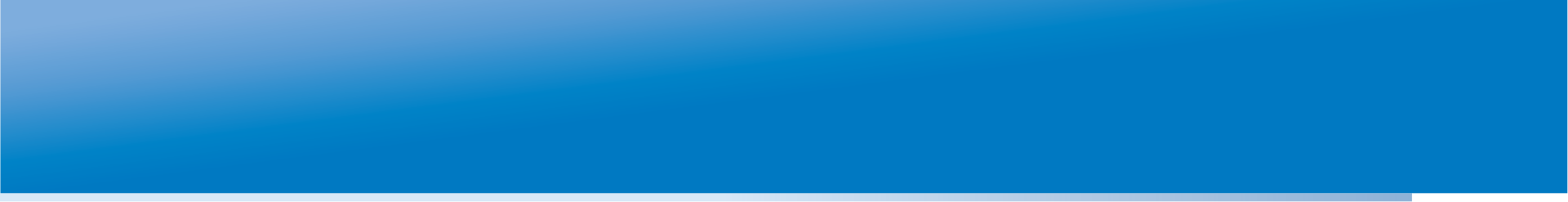 Итоговое собеседование по русскому языку — одно из условий допуска девятиклассников к ГИА с 2019 года
Особенности проведения ИС - 9
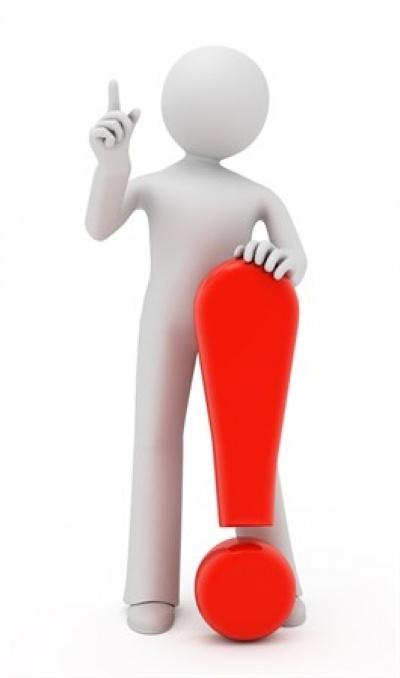 1) применение бланковой технологии;
2) использование ПО «Автономная станция записи» и ПО «Автономная станция прослушивания»
Сроки проведения ИС - 9
1) 13 февраля 2019 г.;
2) 13 марта 2019 г.;
3) 6 мая 2019 г.
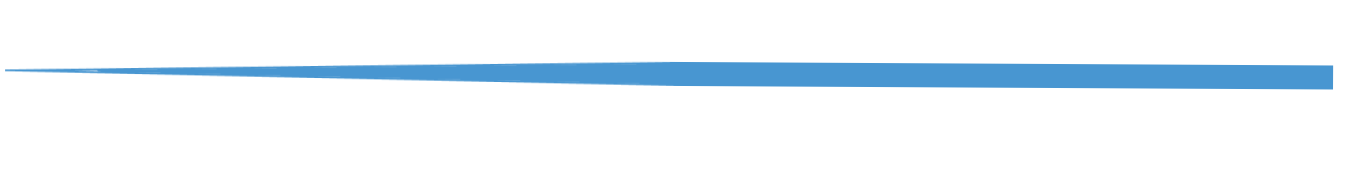 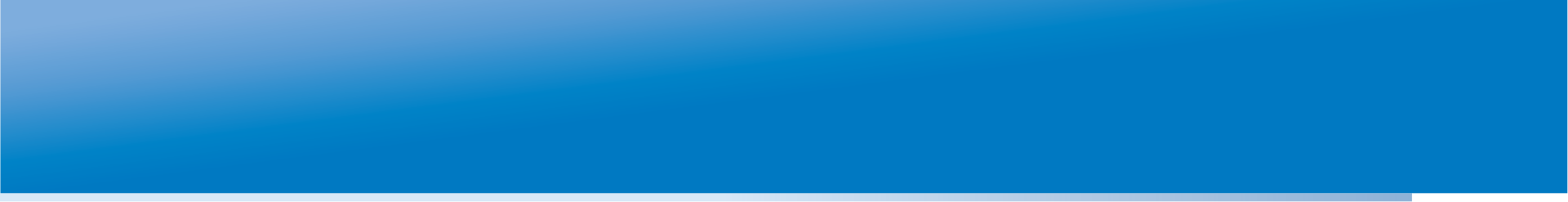 Обучение лиц, привлекаемых к подготовке и проведению  итогового собеседования
На базе бюджетного учреждения Орловской области «Региональный центр оценки качества образования»
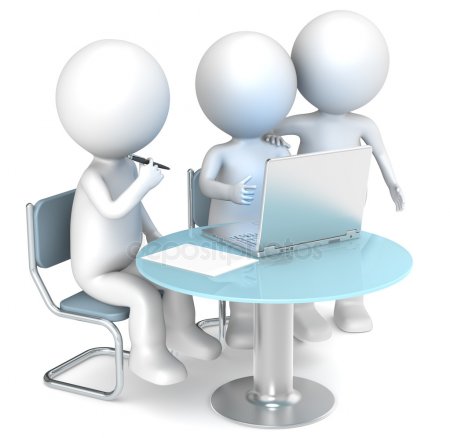 ответственные организаторы – 356
технические специалисты – 404
На базе бюджетного учреждения 
Орловской области дополнительного профессионального образования
«Институт развития образования»
Эксперты, оценивающие работы участников итогового собеседования – 686
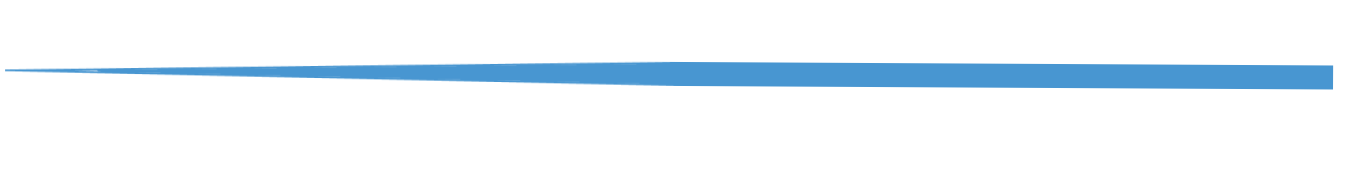 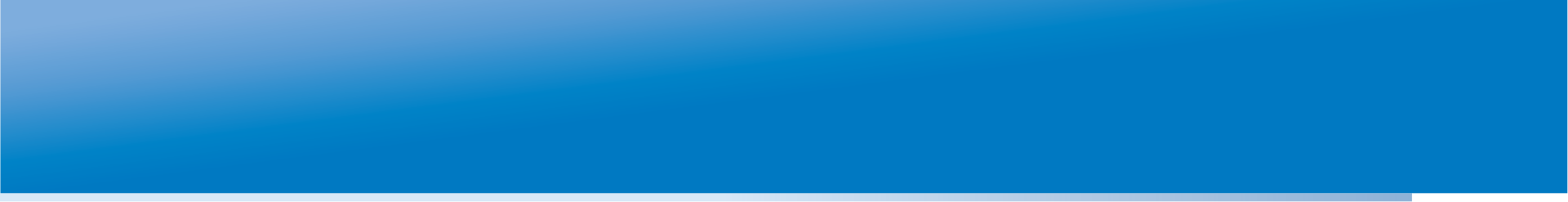 Результаты апробации итогового собеседования 17 января 2019 года
7011
человек приняли участие в апробации ИС-9
из них:6788 участников получили «зачет» 
223 участника получили «незачет»
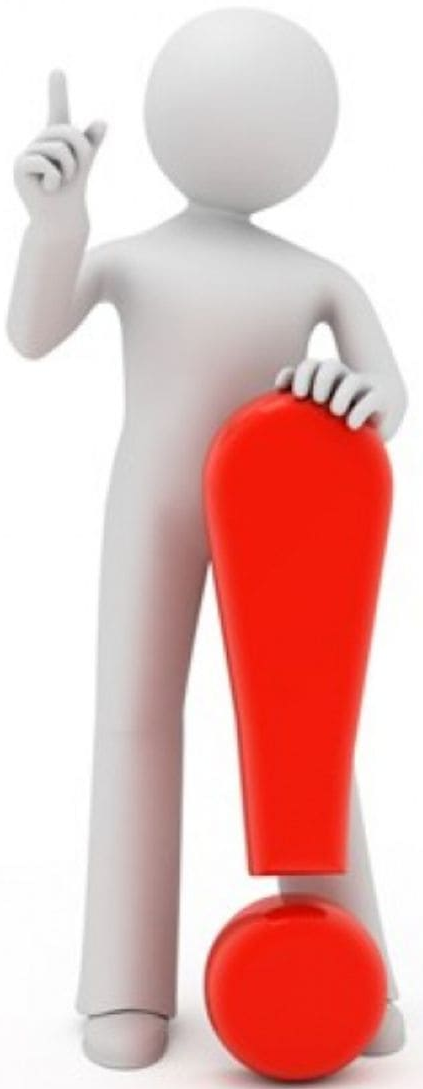 4
работы аннулированы за наличие одинаковых КИМ
из них:2 работы  – МБОУ «Колпнянский лицей»
2 работы  – МБОУ СОШ № 6 г. Ливны
226
человек набрали максимальное            количество баллов (19 баллов)
427
человек получили минимальное         количество баллов (10 баллов)
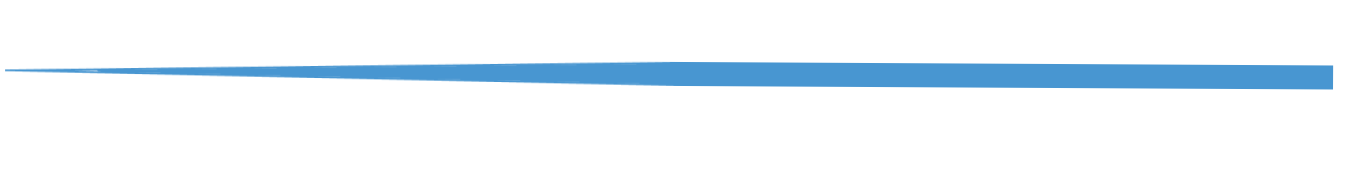 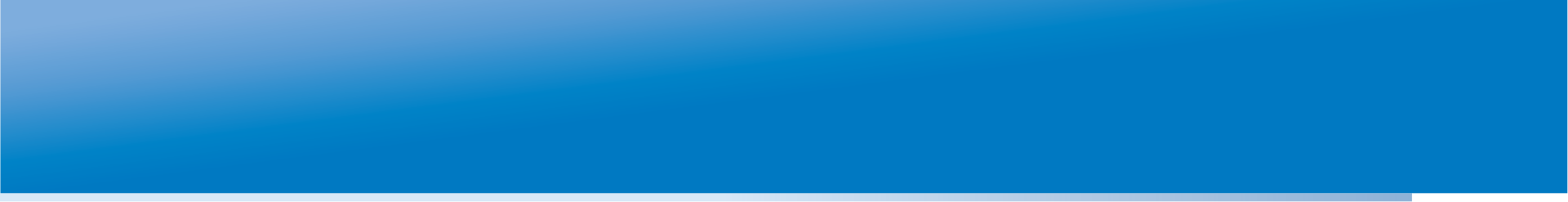 Результаты апробации итогового собеседования 17 января 2019 года
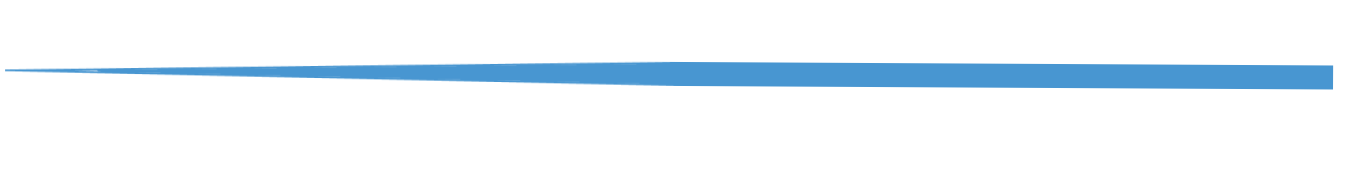 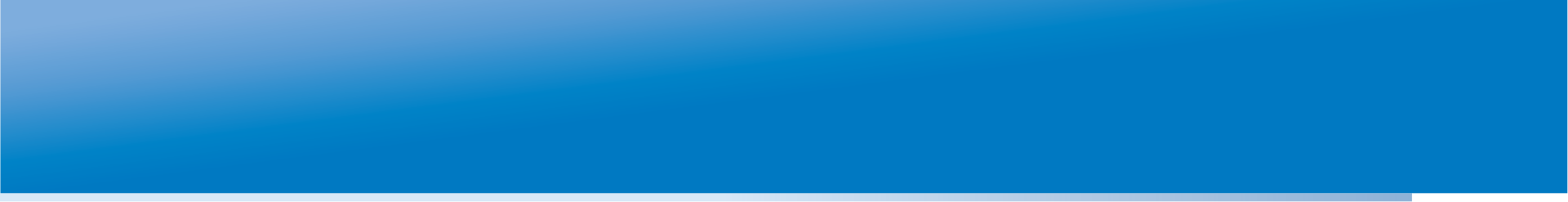 Результаты апробации итогового собеседования 17 января 2019 года
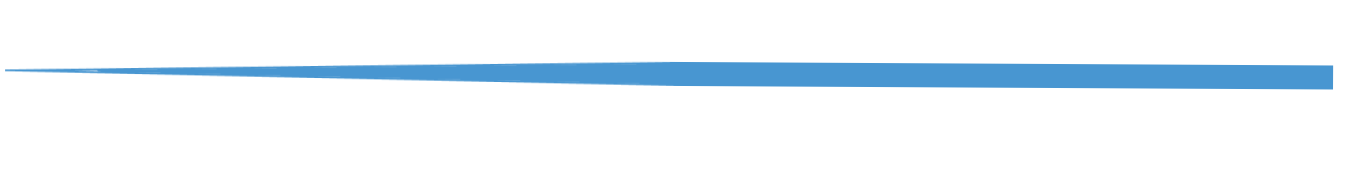 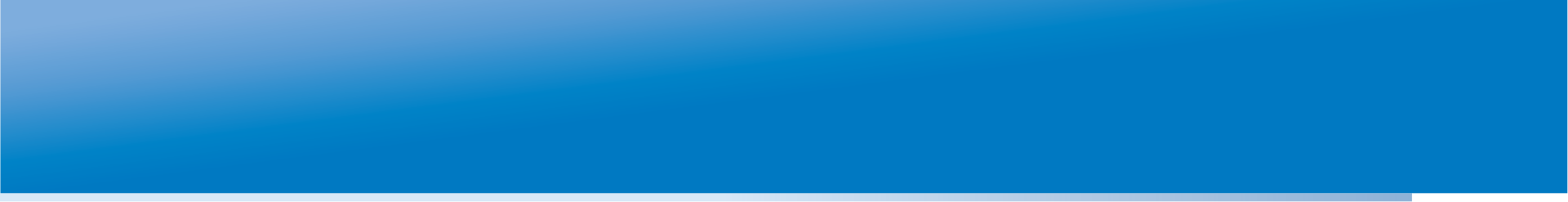 Замечания по апробации итогового собеседования 17 января 2019 года
4
работы ИС-9  бланки с одинаковым номером КИМ
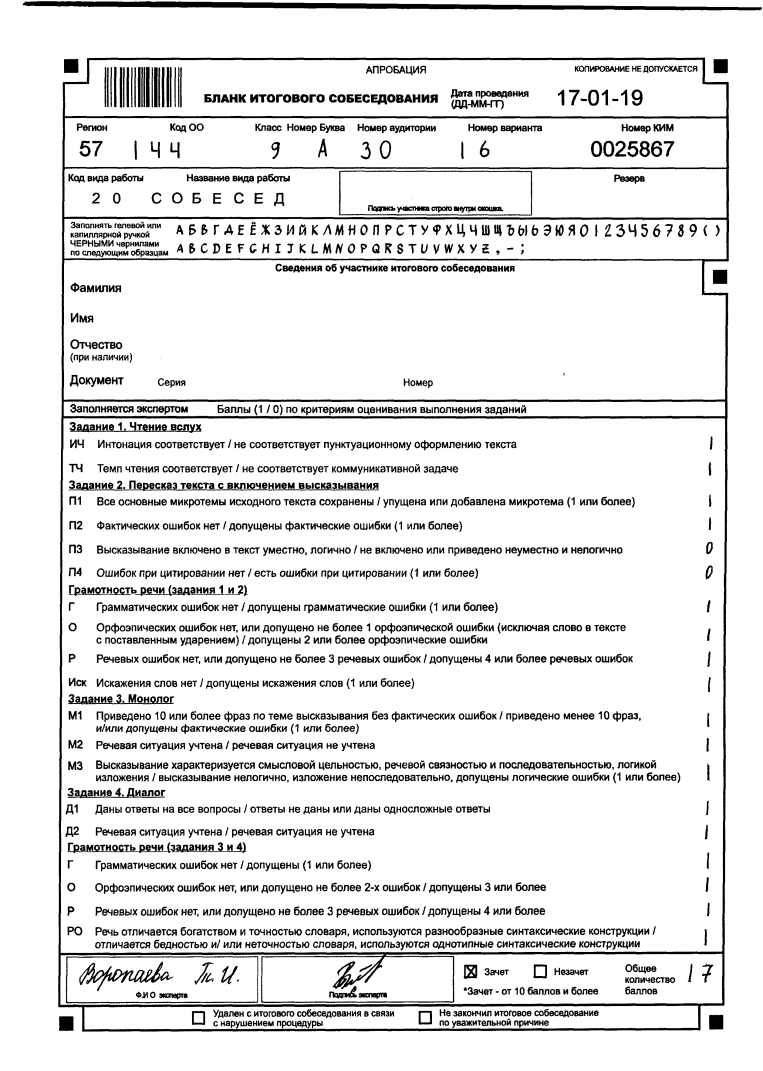 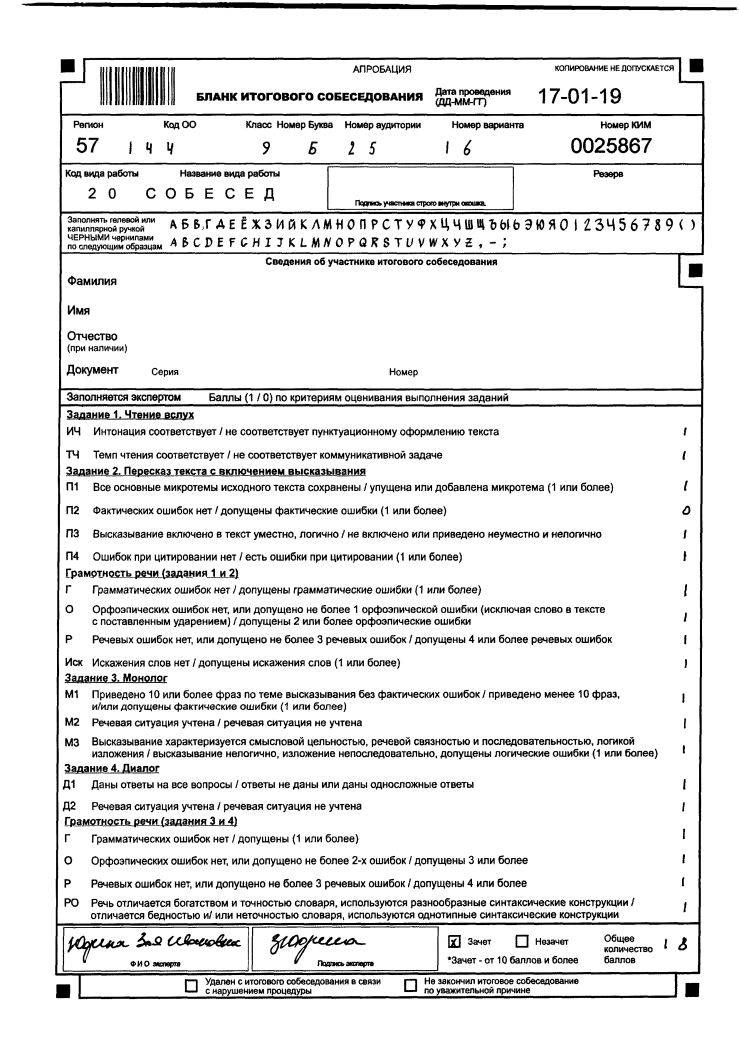 Аннулирование результатов двум участникам ИС – 9
МБОУ СОШ №6 г. Ливны
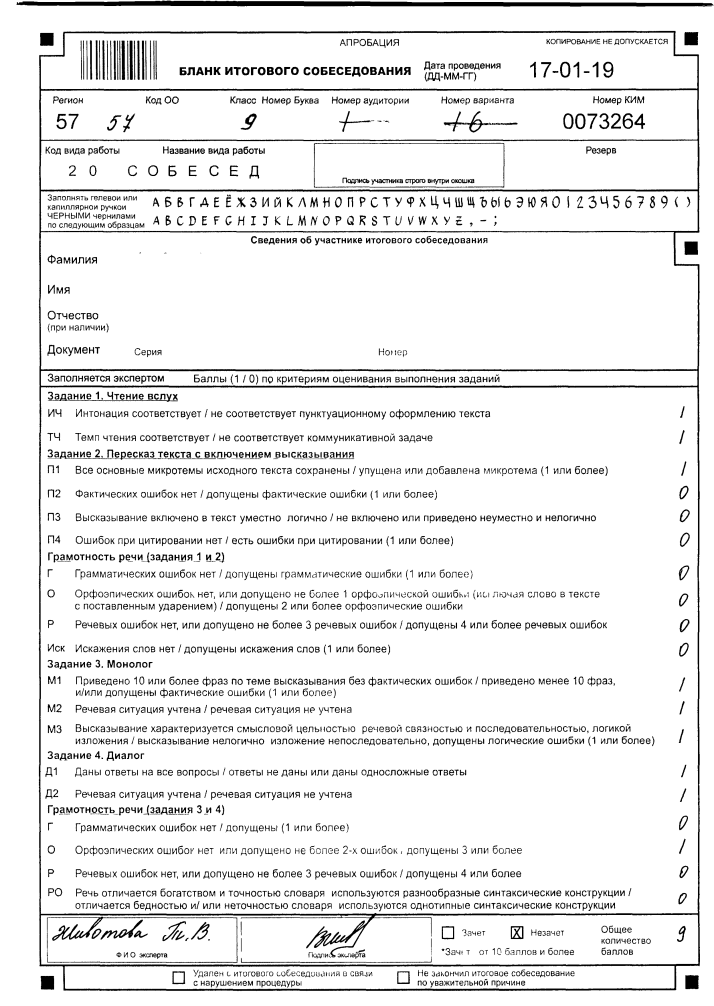 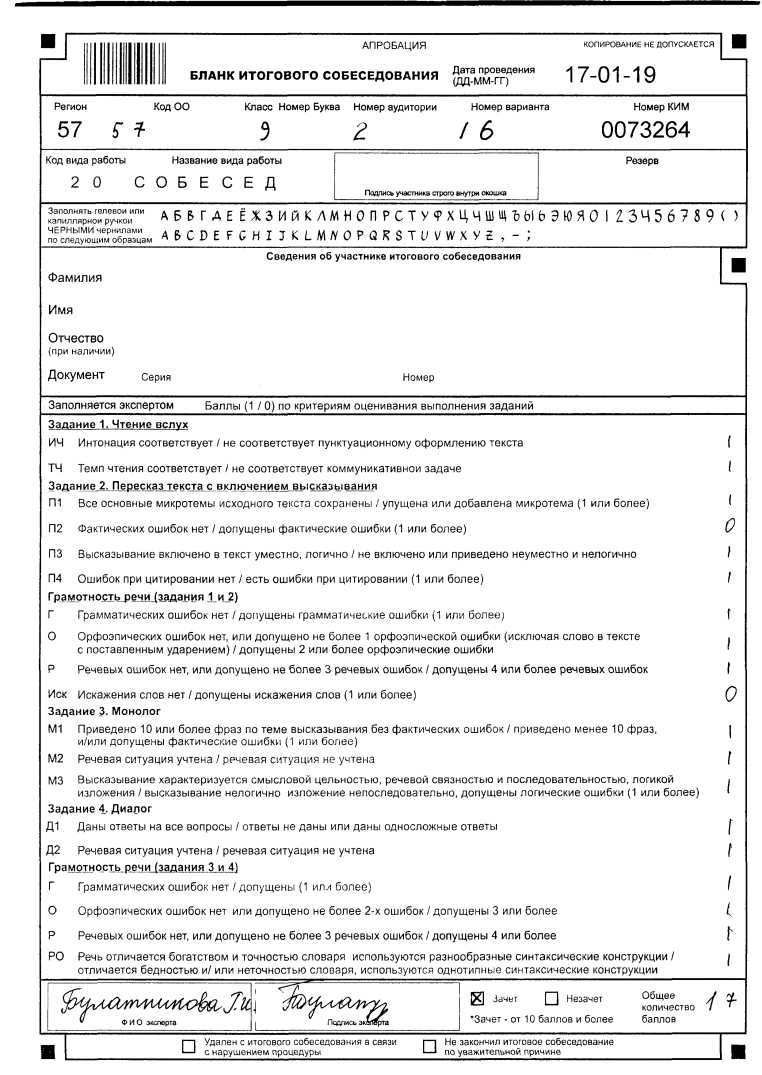 Аннулирование результатов двум участникам ИС – 9
МБОУ «Колпнянский лицей»
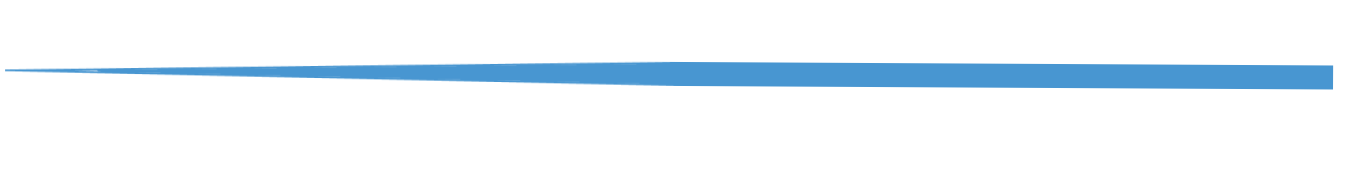 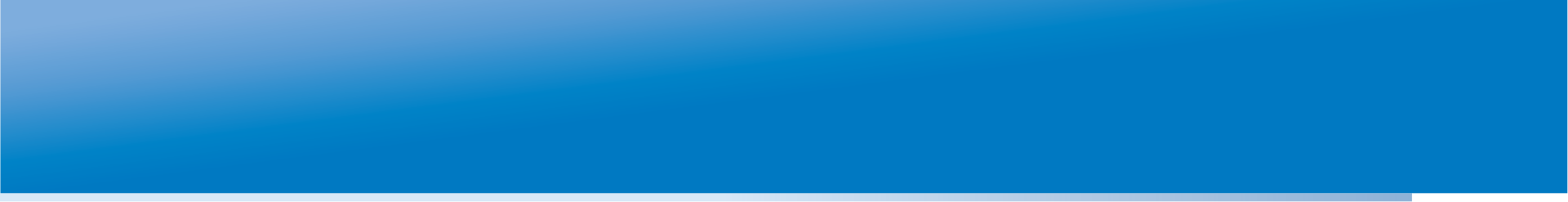 Замечания по апробации итогового собеседования 17 января 2019 года
Печать бланков ИС - 9
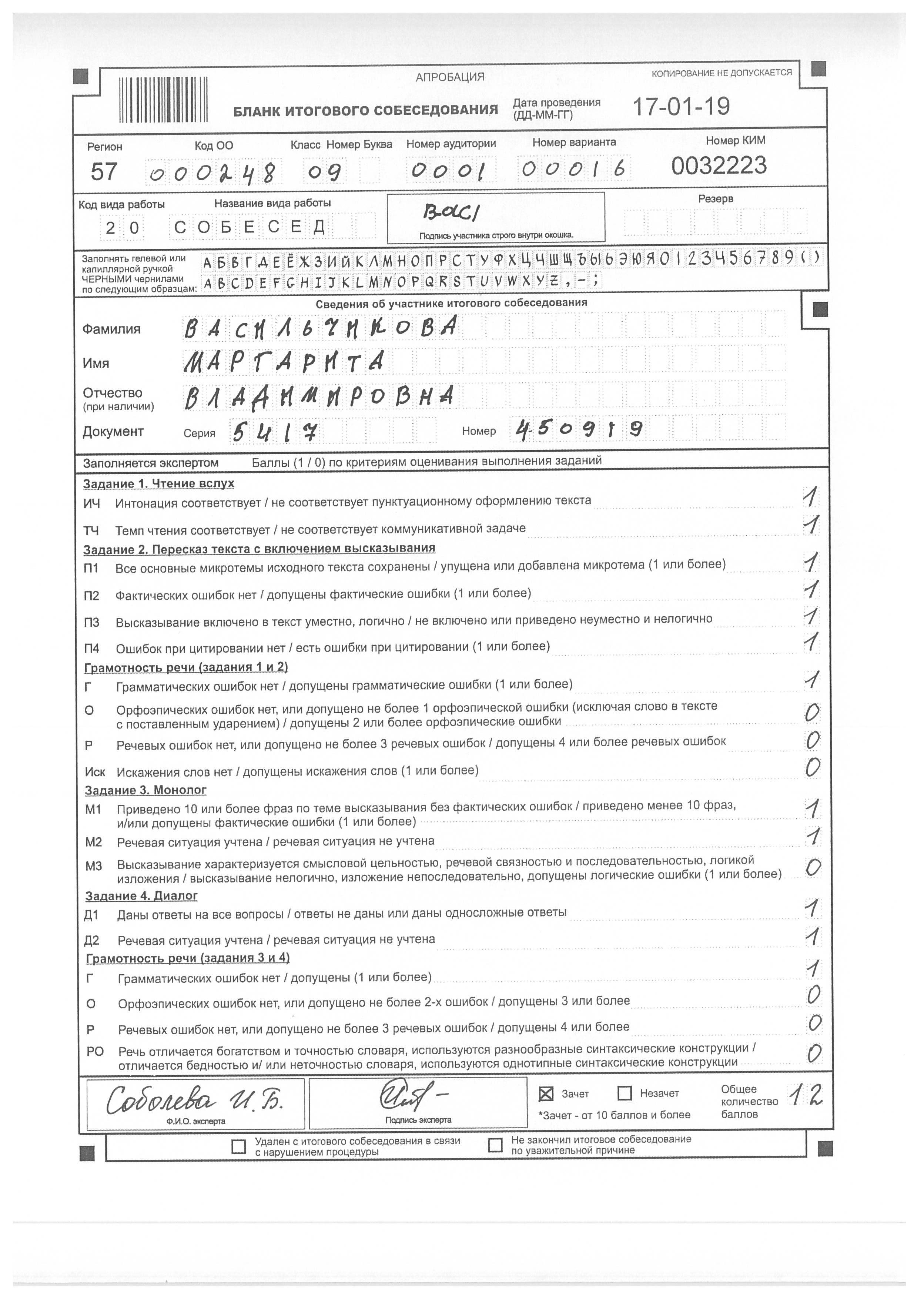 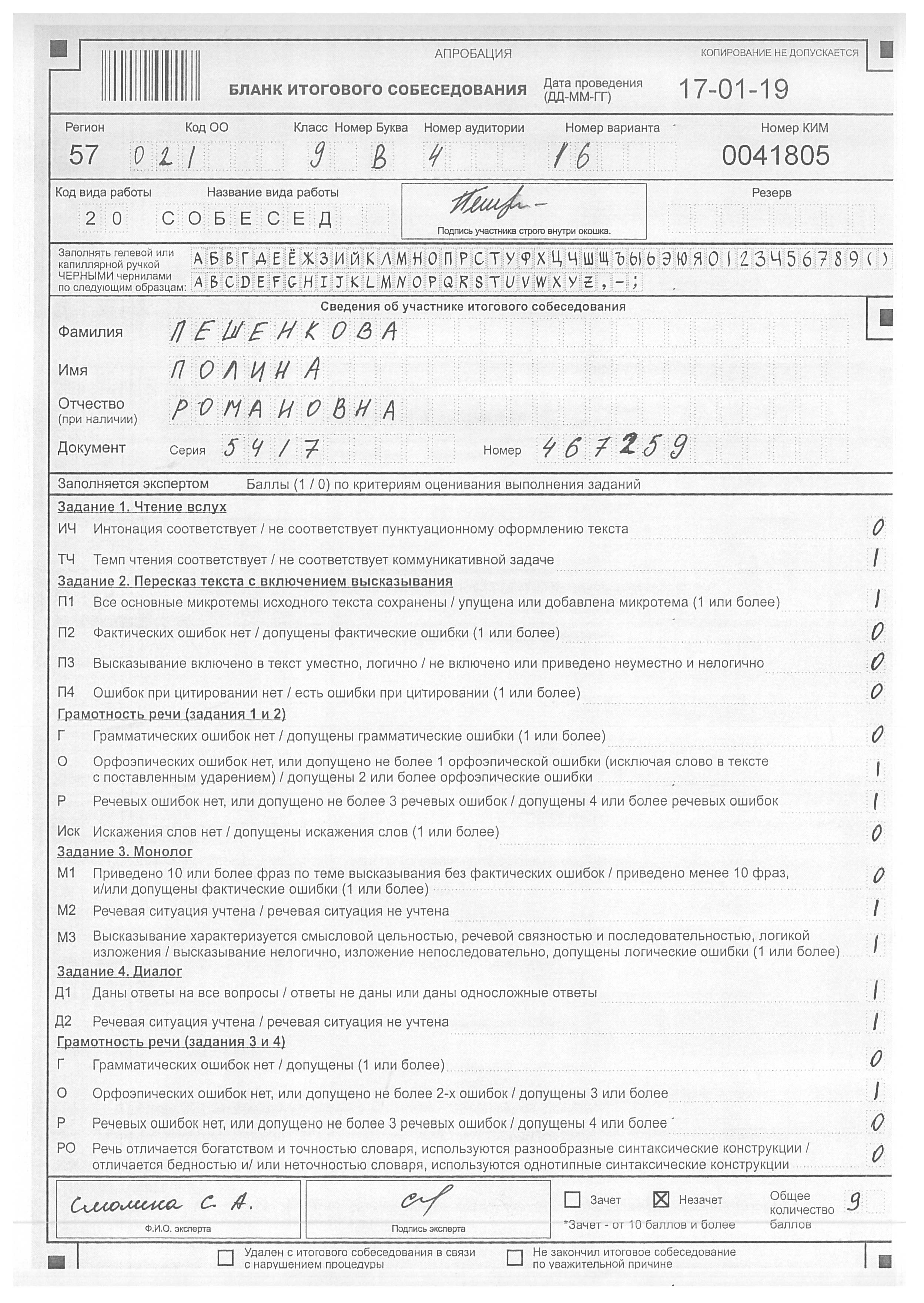 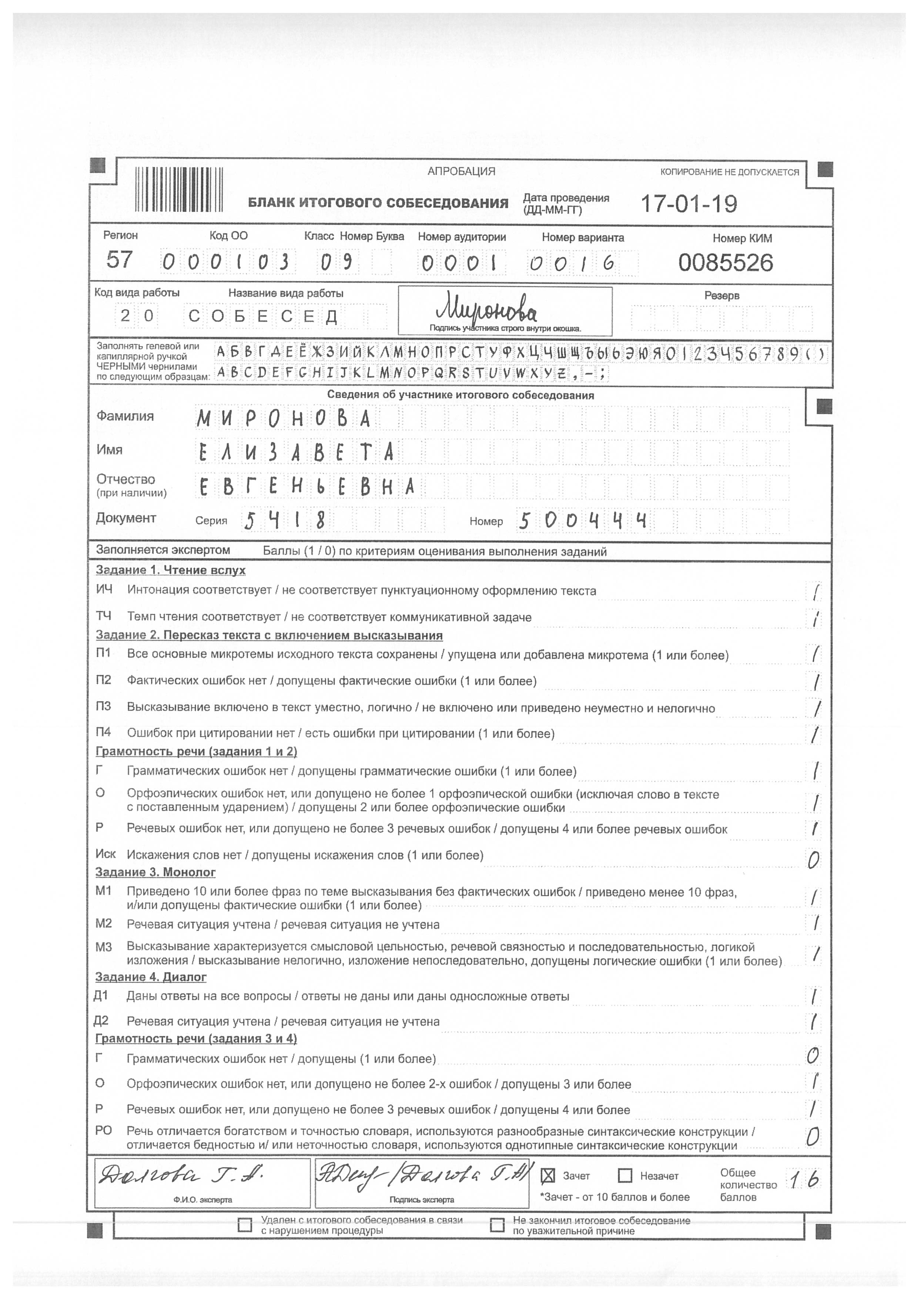 Качество печати бланка ИС - 9;
Масштаб бланка ИС - 9;
Срез  реперных точек на бланке ИС - 9
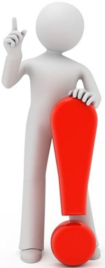 Риск  неполучения результата
388
бланков ИС – 9 имели замечания по печати
176 участников – г. Орёл
70 участников – Новосильский район
52 участника – Покровский  район
29 участников –  Сосковский район 
15 участников –  Новодеревеньковский район 
10 участников – Ливенский район
9 участников – Залегощенский район
9 участников – Болховский район
7 участников – Свердловский район
7 участников – Хотынецкий район
2 участника – Дмитровский район
2 участника – Корсаковский район
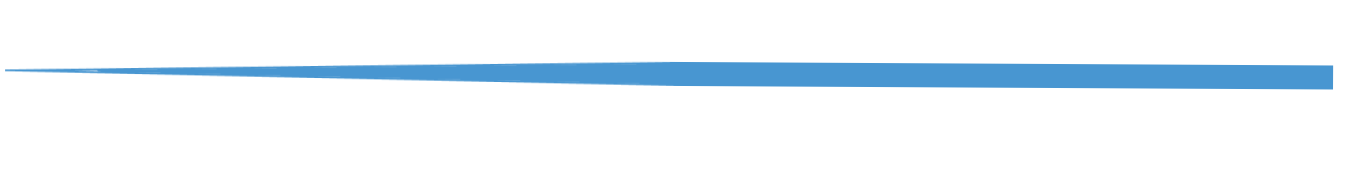 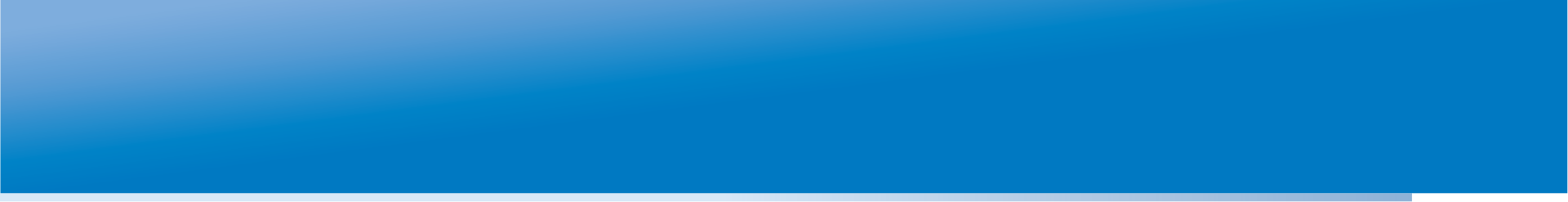 Замечания по апробации итогового собеседования 17 января 2019 года
Заполнение бланков участником ИС
Типичные ошибки
Не заполнен номер варианта;
Не заполнен код ОО;
Не заполнен номер аудитории;
Ошибки в написании ФИО –е или ё
Пути решения
Практические занятия по заполнению бланков;
Образец заполнения бланков;
Запрет на использование шариковой ручки
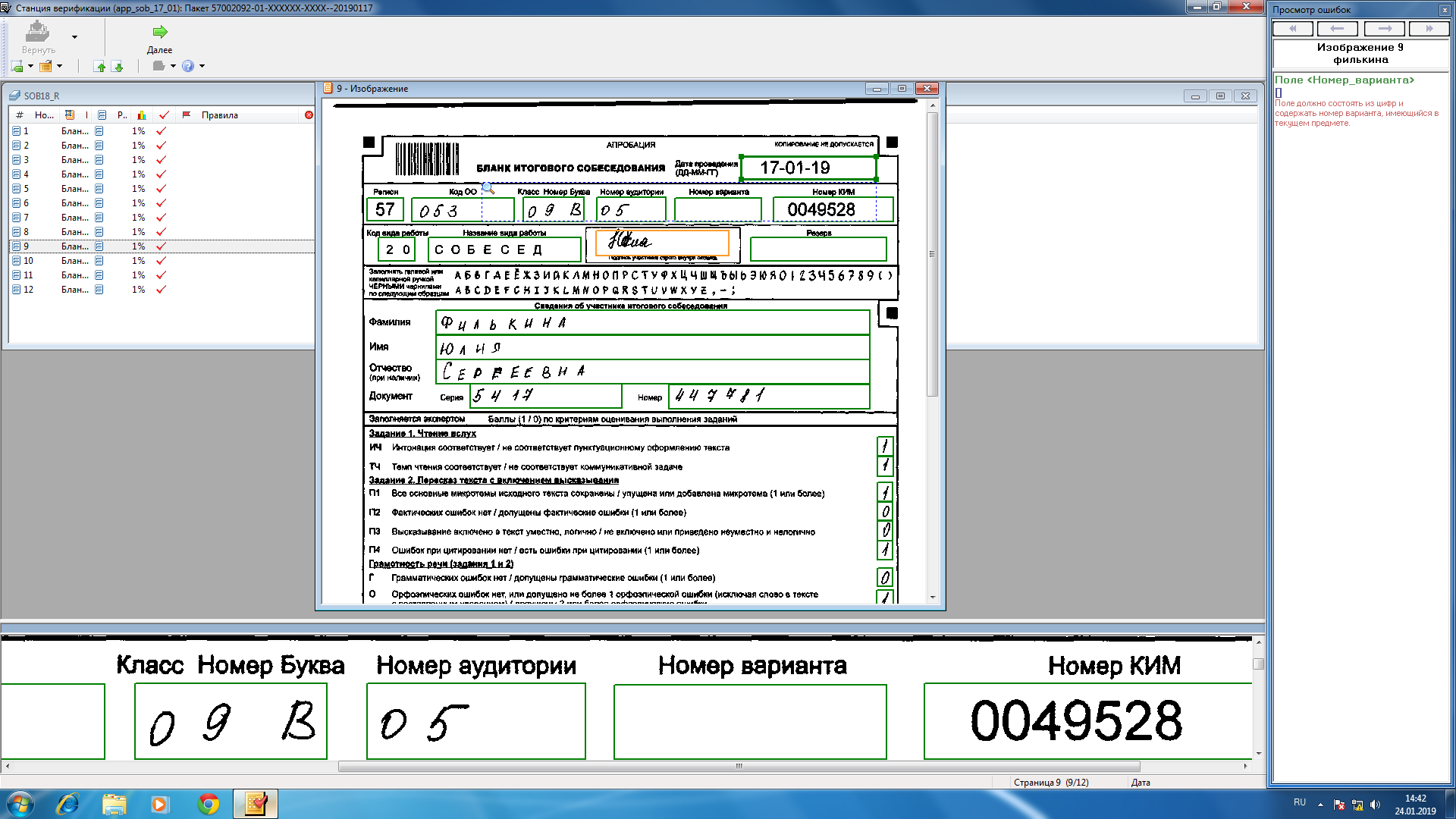 Заполнение бланков экспертом ИС
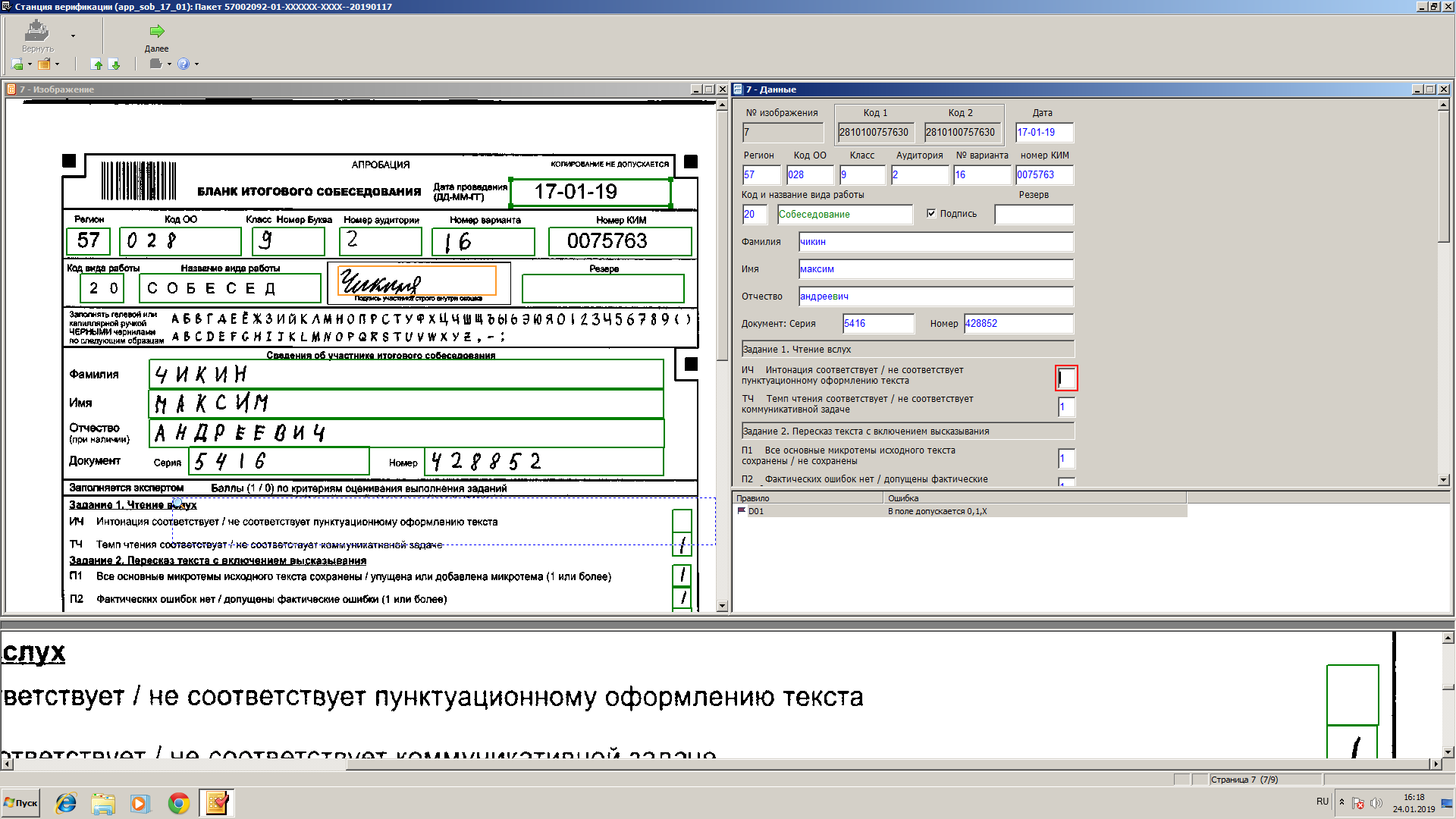 Типичные ошибки
Заполнение баллов НЕ в ячейках бланка;
Не заполнены обязательные поля в бланке;
Пропущены баллы по критериям;
Неверно посчитана сумма баллов;
Отсутствует информация о наличии зачета
Пути решения
Использование черновика эксперта;
Владение навыками счета;
Обучение экспертов правилам заполнения бланков ИС;
Контроль со стороны ответственного организатора
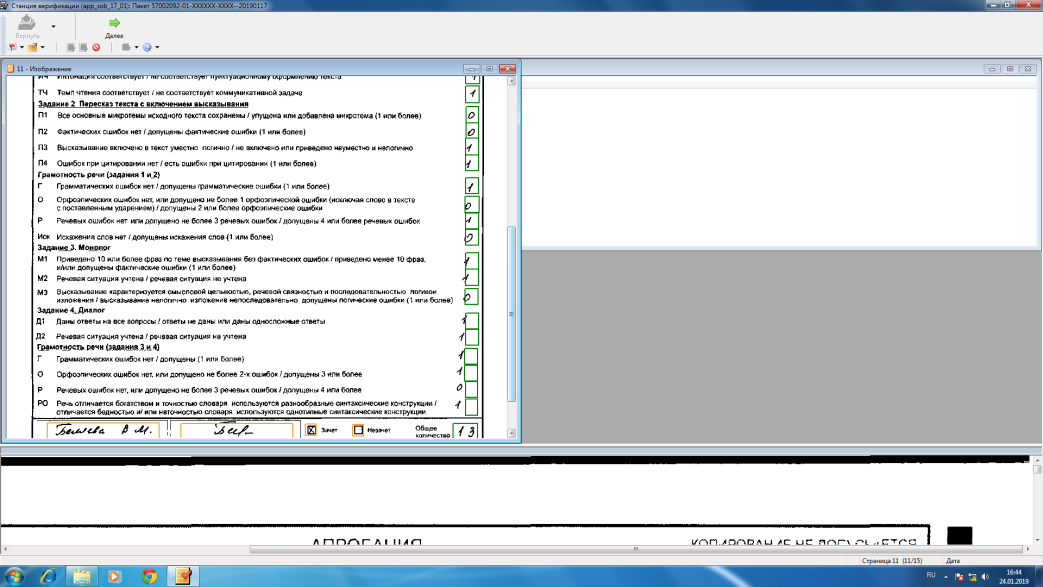 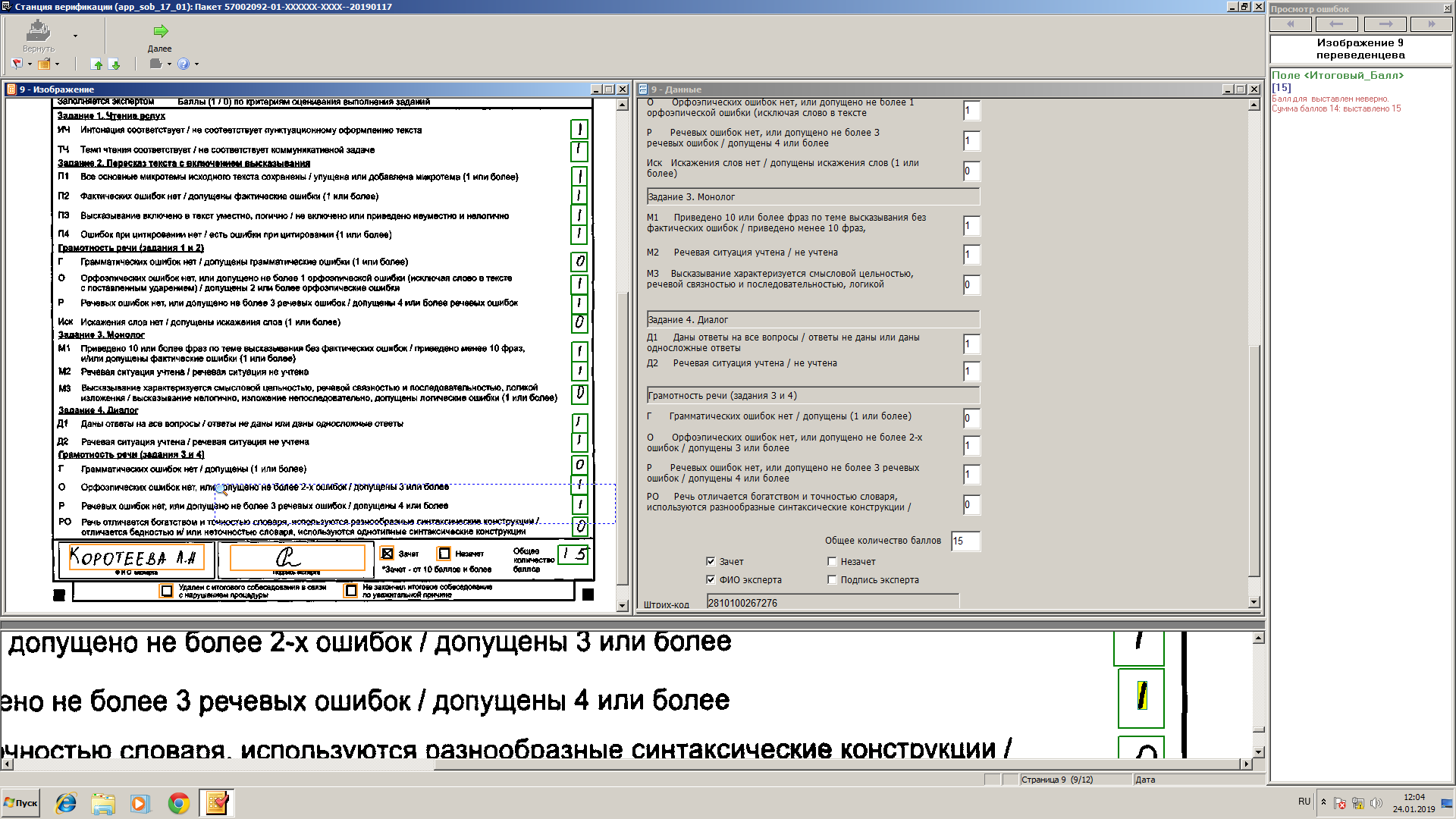 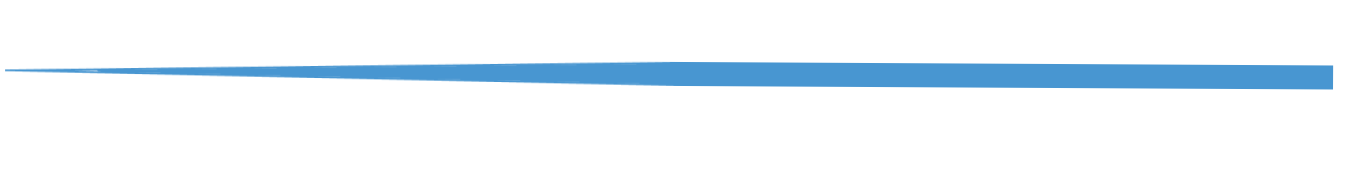 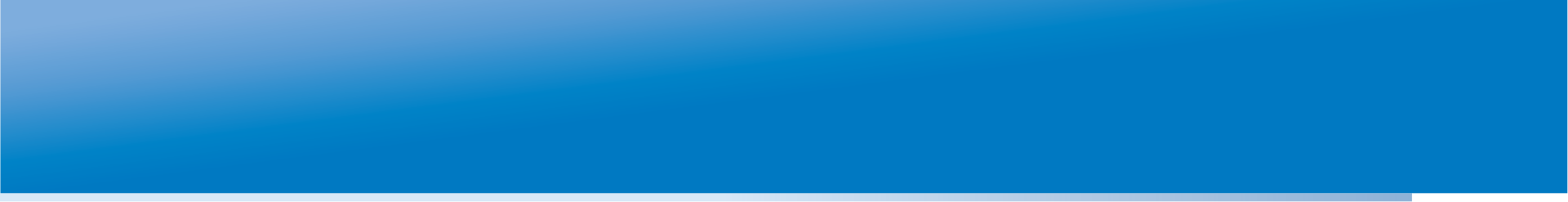 Спасибо за внимание!
orel@orcoko.ru
WWW.ORCOKO.RU